LÜZUMLUÖĞRETMEN OLMAK İSTEYENLER İÇİNBUCA EĞİTİM FAKÜLTESİ
Kadir KESKİN
Emekli Öğretmen
HAYATTA  TECRÜBENİN ÖNEMİ
Herkes hayatı, kendi yanlışlarını  yaşayarak  öğrenir. Ancak,  elbette  bütün yanlışları  yapacak kadar  da  uzun yaşayamayız. O nedenle  başkalarının  yaptığı yanlışlar bizim için iyi bir muallimdir.
Üç türlü bilgi edinme  yolu vardır.1- Akıl yoluyla  ki erdemli bir yoldur.2- Çalışma yoluyla ki bu yol zor bir yoldur. Ki Edison ampulü bulmak için bini  aşkın deney yapmıştır. 3- Tecrübe yoluyla elde edilen bilgiler de çok zor  kazanılır. Ama kazananların hayatı dolayısıyla çok kolay öğrenilen  bilgilerdir.
öğretmen  olarak konumumuz
Alkol, uyuşturucu, sigara  içip te  hasta olan  insanlar Doktora geldiklerinde, Doktorlar nasıl  « Sen alkol- sigara- ve uyuşturucu kullanmışsın ben seni tedavi etmem deme haklarına sahip değillerse, öğretmen olarak bizler de  yaramazlık  ve haylazlık yapan öğrencilere de  » Sen adam olmazsın seninle uğraşacak vaktim yok» deme  gibi bir lükse sahip değiliz. Çünkü  devletimiz  tirilyonları harcayarak  iyi insan iyi yurttaş yetiştirme görevini de  bize emanet etmiştir. Onun için hiçbir öğrenciyi harcama lüksüne sahip değiliz . Eğitime en açık yaratık  İNSANDIR.
İNSANI  EN İYİ KİM TANIR?
Öğretmenin sınıfa girdiğinde  ilk okuyacağı yazı:
«ÖĞRETMENİM BENİ İYİ  TANI!  BEN GELECEĞİN ÖNEMLİ  BİR İNSANIYIM.»
(İmam-ı Gazali)
Bir Öğretmenler Günü Hediyesi
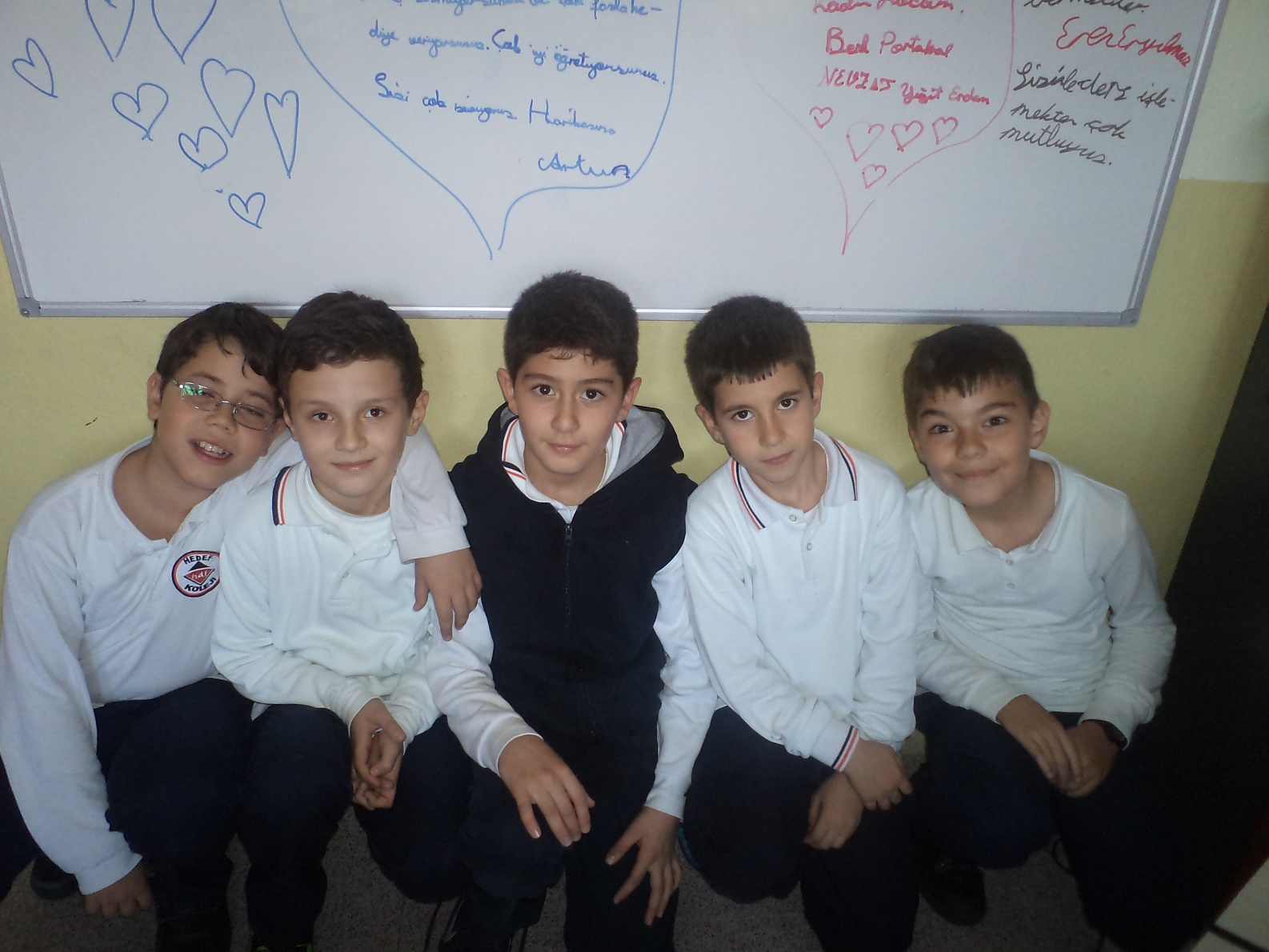 Meslek Hayatımın  En Büyük Ödülü
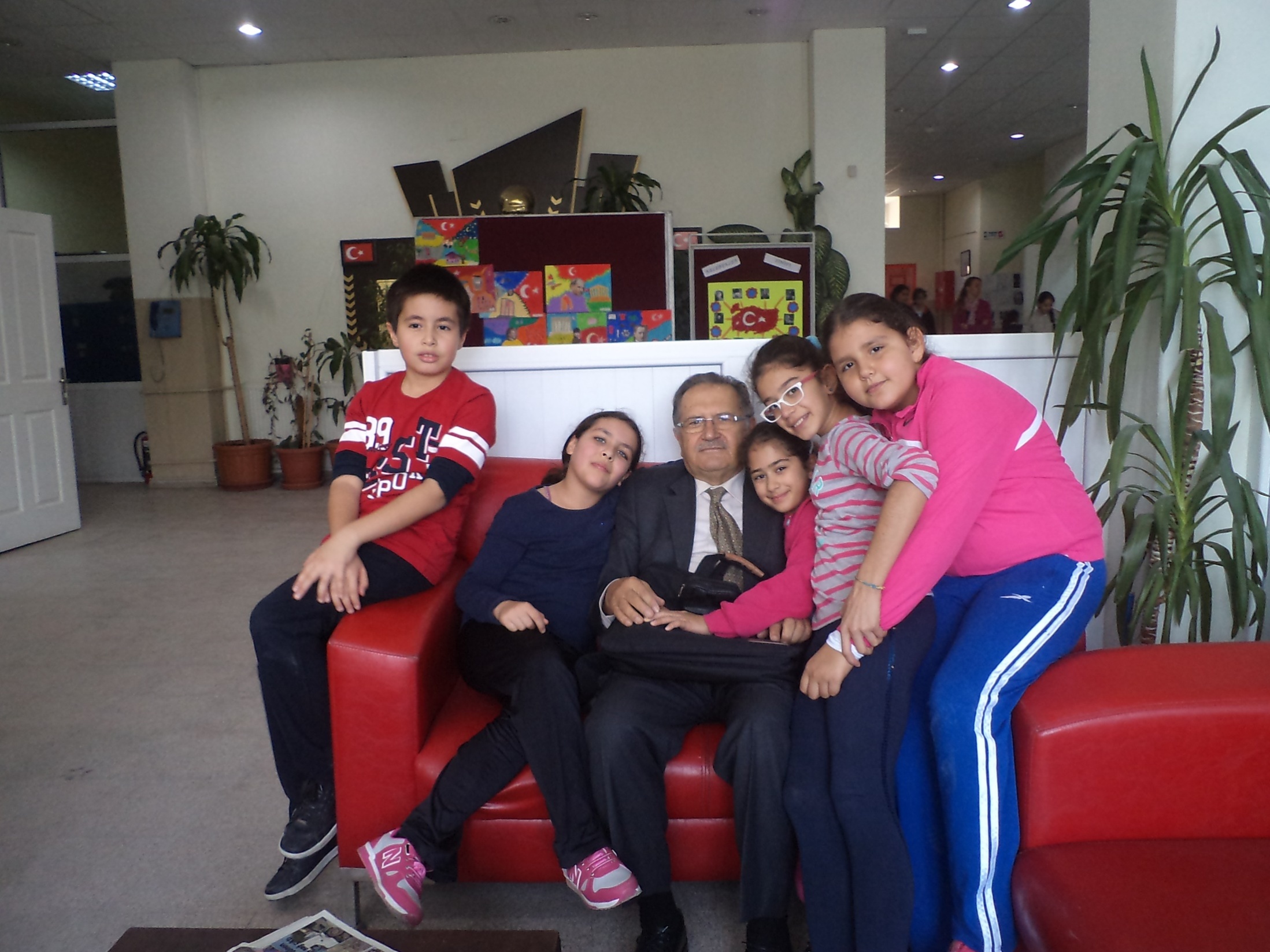 GÖNÜL BAĞI
O Bir Beyaz Kağıt Sizin Yazdıklarınızla Şekillenecek
Yuvada Mama, Sınıfta Bilgi Bekleyen Yavrulara İster Bal Şerbeti İster Baldıran Zehri verin
İlgi Olmadan Bilgi Olmaz
Asıl Ders, Dersten Sonradır
Önce Sevgi Sonra İlgi  ve  Bilgi
D. Pınar Üniversitesinde Meyve Veren Bir Fidana  Rastladım (Doç. Dr. Cenk Yoldaş)
Meslek hayatımın Doğruları
Bira İçen Kız Öğrenci
Hocam Beni Pansiyona  Al.
Güzel Gözlü Kız- Ürkek Bakışlar
Hocam Benim boynumu da  sıkar mısın?
Hocam Büyük Adam Geldi
Dumlupınar Üniversitesinin Mavi Salonu
Maldandı Fatih
Boya Sandığından  Valilik makamına 
 Dilek ve Şikayet Kutusunun Kurtardığı  Hayat
Üçüncü Dünya Harbi
Meslek Hayatımın Yanlışları
Çağdaş Velim
Bayrak Merasimine Gelmeyen öğrencim
Hocam Arkadaşlarımın Saçını Kesmi
Beni Mahçup eden  öğrencim
İki Öğretmenin Kavgası
Kopya Çeken İki öğrenci
Gönüllerde  Taht Kuran Öğret.
Güler yüzle sınıfa giren- Öğrenciye değer veren-Sınıfa hazırlıklı giren- Bilgi ve birikim yönünden kendini güncelleyen– Başarıyı takdir eden-Susun demeden sınıfı susturan-Öğrencilerin  durumlarına göre  ayrımcılık yapmayan ve öğrenciye söz hakkı tanıyan ve onların fikirlerini dikkatle dinleyenler
Öğretmenlerin altı Hatası
Öğrencilerin fıtri yeteneğini  keşfedemeyen-Öğrenciyi motive edemeyen-Derse hazırlık girmeyen- Problemli öğrenci ile gıcık yarışına giren- Öğrencilerin notla veya  fiziki güçle  korkulu rüyası haline gelen öğretmen- Sevmese bile bu şi yapma durumunda olduğunu düşünen, hatta söyleyenler
Emekli arkadaşlarımızın İtirafları
Dersime  hazırlıklı girerdim
Öğrencilerimin maç gevezeliklerine fırsat vermezdim.
Her  hafta   bir kitabın tanıtımını yapar. Onlara kitap kokusunu tattırmaya çalışırdım
Ülkemizin tarihi  ve turistik yerlerini tanıtır, imkan dahilinde  buralara  geziler tertip ederdim.
Hiçbir öğrenciyi  yaramazlığı dolayısıyla dışlamazdım.
Öğrencilerin sosyal durumlarını dikkate alarak  ayrımcılık yapmazdım.
Her öğrenciyi  geleceğin büyük adamı  olarak  görürdüm
Öğrencilerin Şikayetleri:
Öğretenimiz Labratuvar  hazırlığı için neden hep kız  arkadaşlarımızdan yardım istiyor?
Edebb öğret.  dönemi ödevi olarak verdiğ kitabı  acaba kendisi okudumu? Ben ancak 30 sahifele kadar okuyabildm kalanını okumama terbiyem müsaade etmedi. Beden eğitimi  öğret. kaba davranışlarından vazgeçse iyi olur. Kimya öğret.  iki paket sigarayı  bir pakete düşürse- iyi olur. ….. Öğretmenimiz  arkadaşlarımıza velilerin sosyal davaranışlarına  göre davranmayı bıraksın- Müzik öğret. gezdiği deikanlı ile artık evlensin.İnkılap tarihi öğret. kıyafetinde  artık bir inkıyap yapsın. Coğrafya öğret. yüzündeki gülücüğü eksik etmesin- Din bilgisi öğret. sorduğumuz sorulara kaçamak cevap vermesin
Eğitimin Üçüncü Boyutu
Kötü Çocuk yoktur,Yanlış Yapan Anne-Baba ve Eğitim vardır.(H.K.burada)
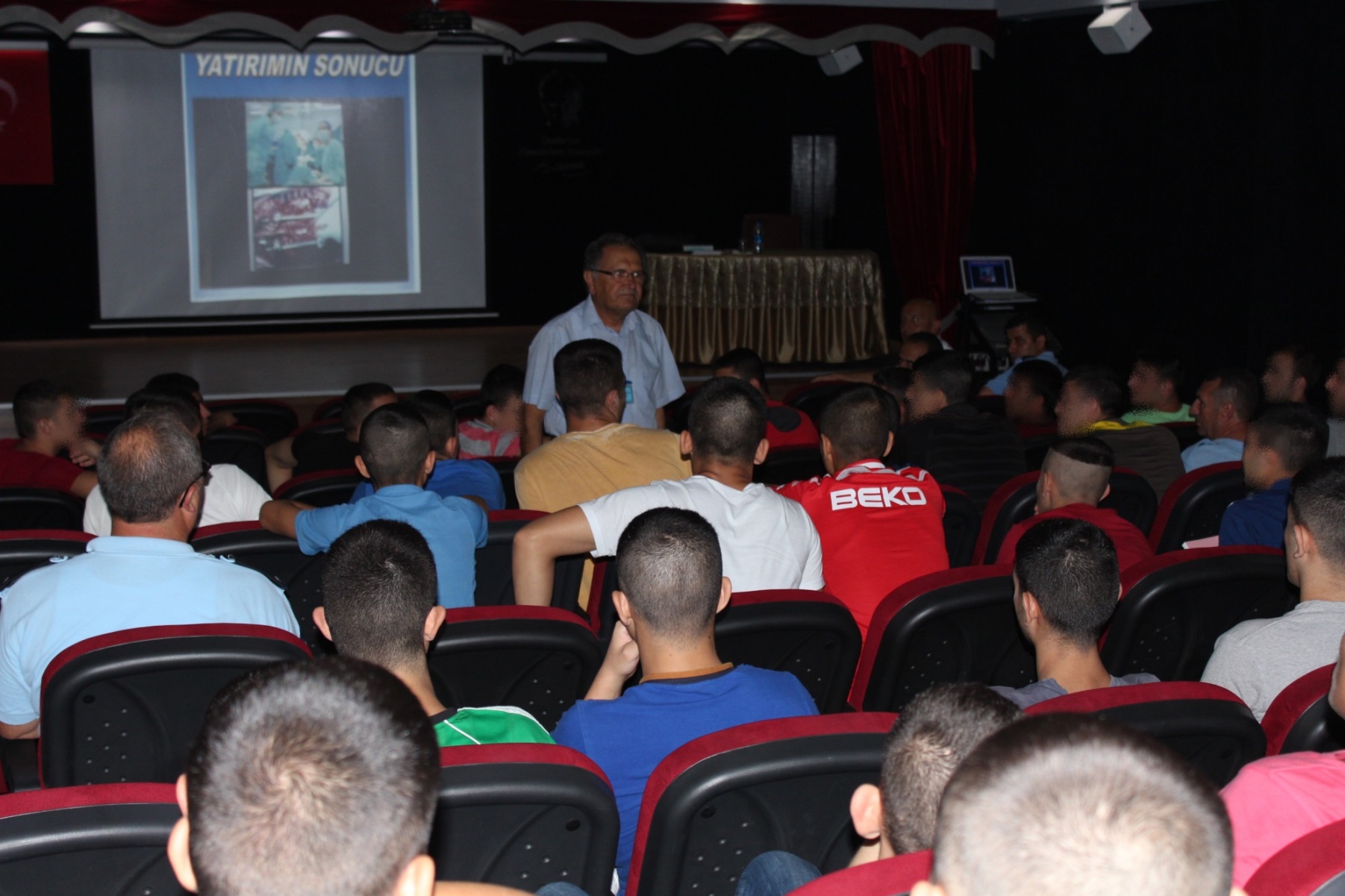 ANKARA ÇOCUK VE GENÇLİK CEZA EVİ
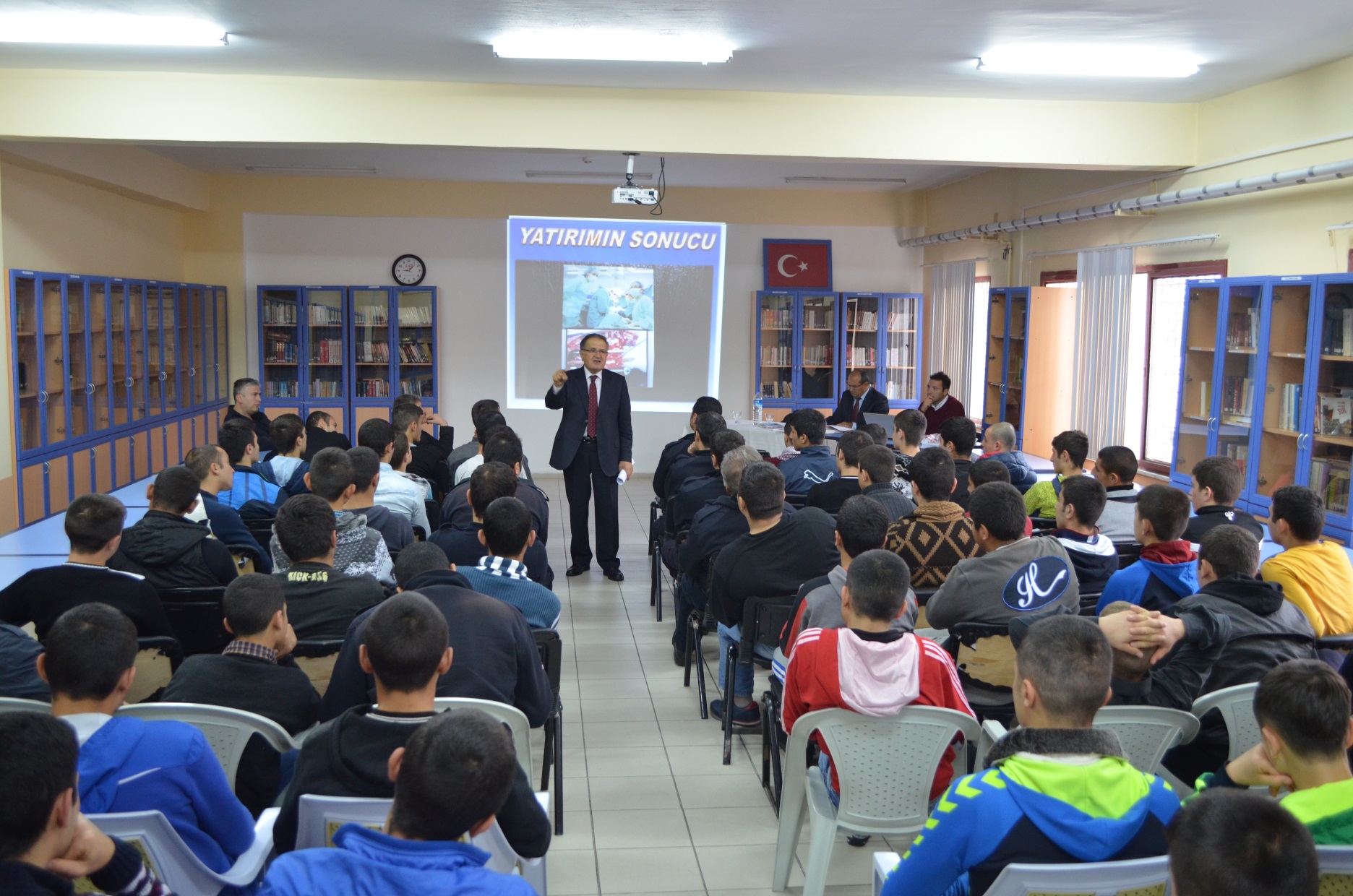 ANKARA KADINLAR CEZA EVİ (B.A. BURADA)
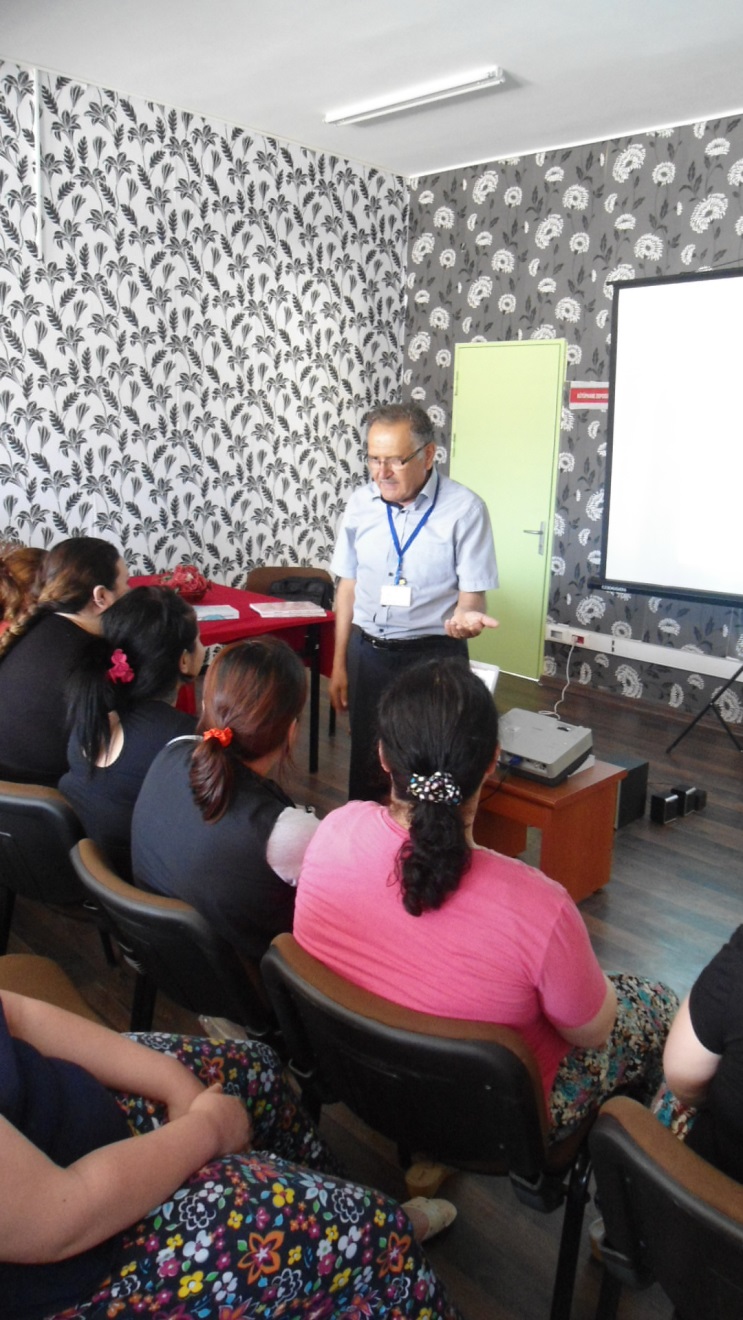 Kötü çocuk yoktur, Kötü çevre vardır.
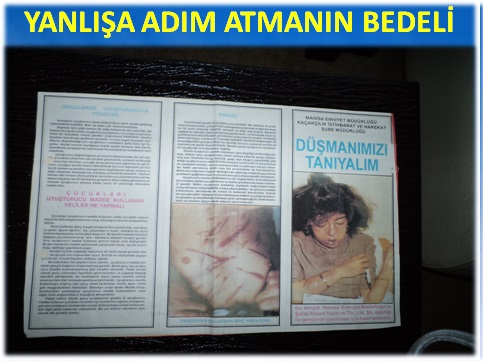 Kötü çocuk yoktur, Eksik eğitim vardır.
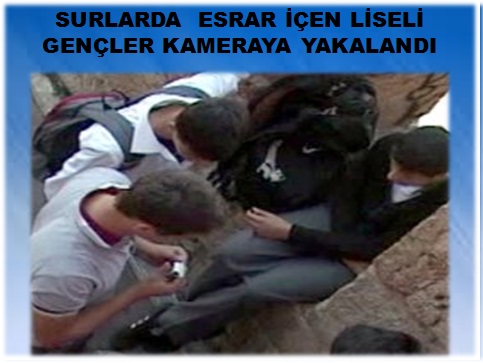 Adana’nın Varlıklı Bir  Ailenin  Çocuğu Uyuşturucudan Adana Cezaevinde
Kimliklerin Sentezi ÖğretmendirCemevi
CEM EVİ  DE BİZİM
Muradiye Camii
Tarihimizle VarızManisa Darüşşifa da Göz Ameliyatı
Eğitimde Mekan Yoktur
Manisa Mevlevihanesi
HAYATIN REÇETESİ
Hasta: “Doktor! Ben seni tanımıyorum, verdiğin reçeteyi de kullanmıyorum “ derse, hastalığı artar ve ölür. 
Yaratanını ve yaratanının yapma dediklerini yapanlar da bu dünyada iki şey kaybeder? Nedir bunlar?....
PARA  ve İTİBAR
SONUÇ: Örnek  Bir ders)
Konu:

Doğru ve Yanlışı Kim Söyler, ve Kimlerden  Öğreniriz?